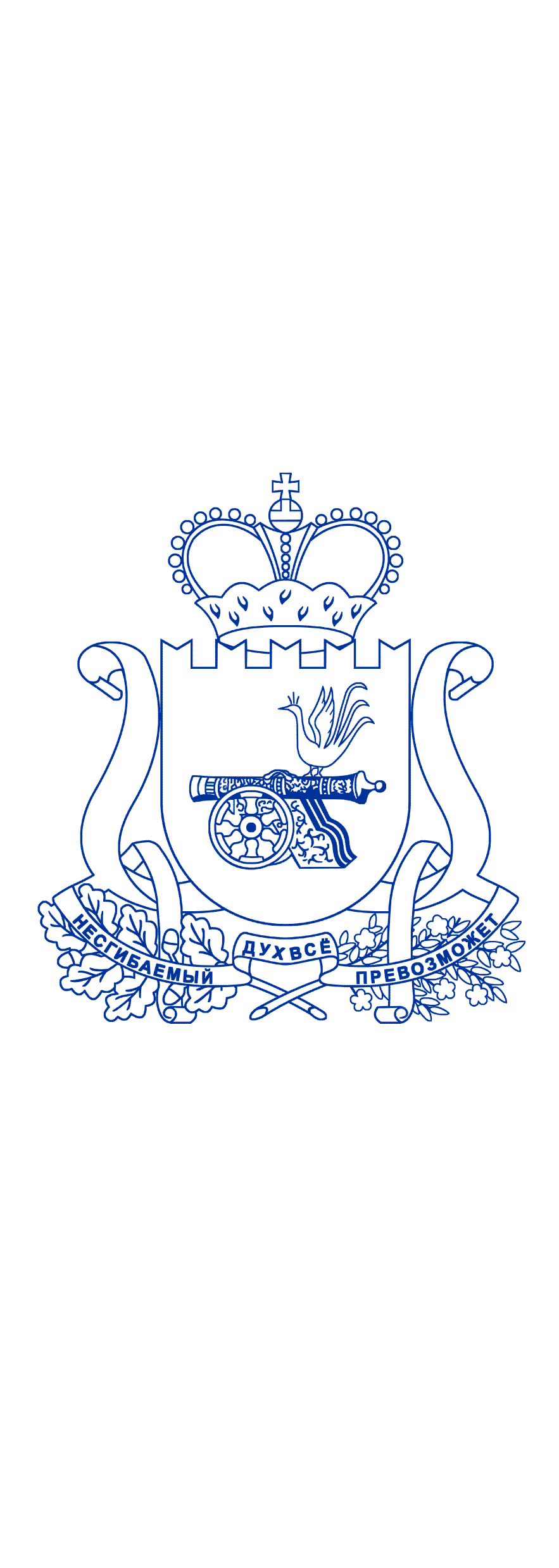 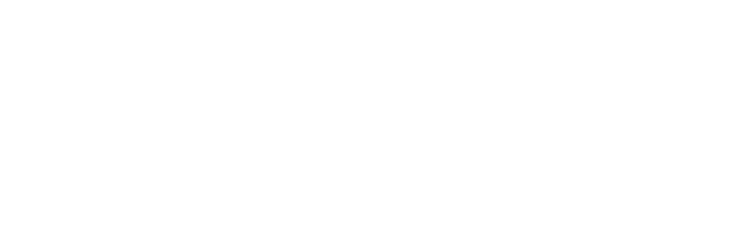 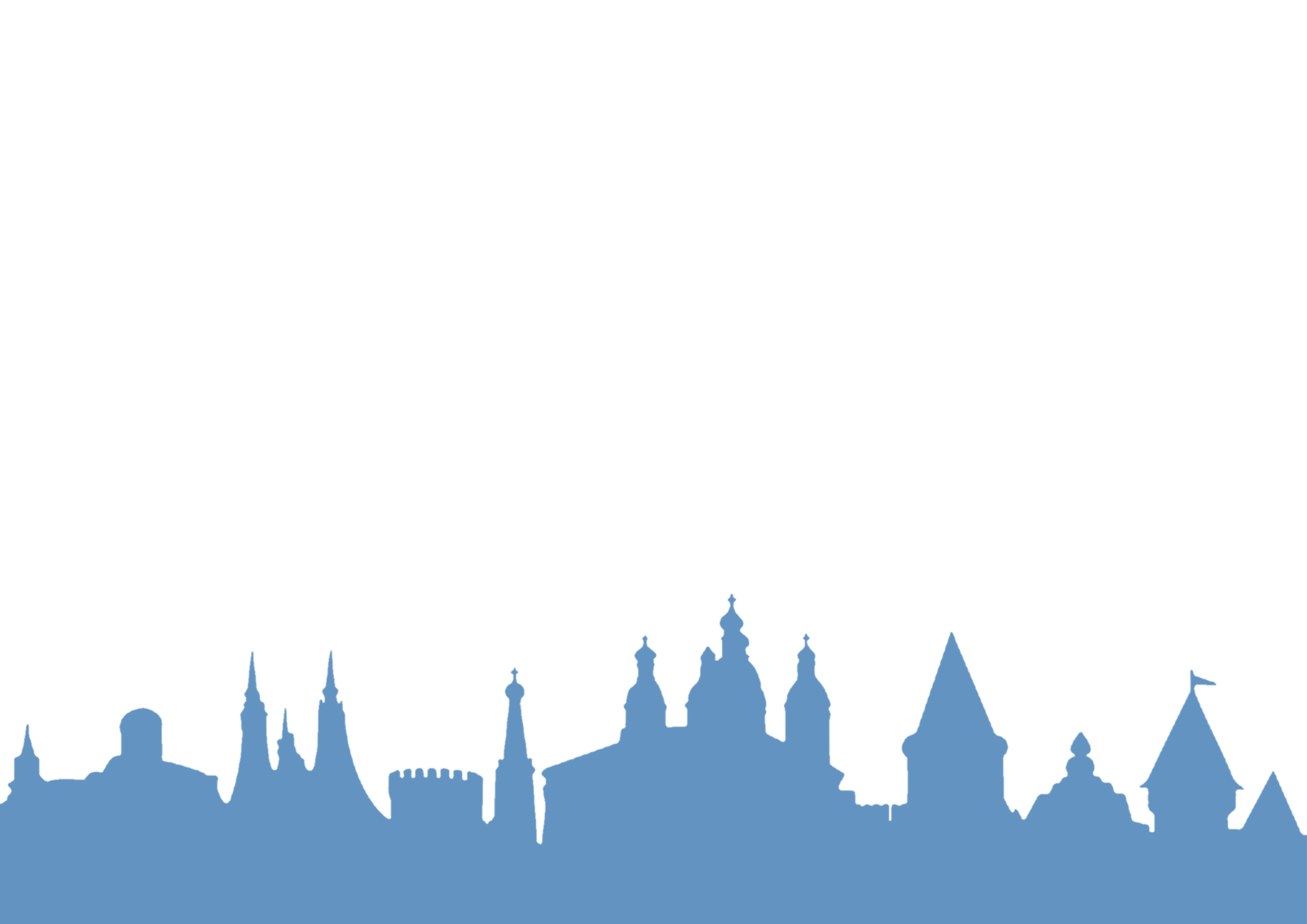 О реформировании системы контрольной (надзорной) деятельности в сфере образования. Стратегические векторы работы управления в 2022 году
В.В. Новиков, начальник управления по надзору и контролю в сфере образования Департамента Смоленской области по образованию и науке
28 декабря  2021 года
Новая модель контрольной (надзорной) деятельности
Профилактика
Комплекс мероприятий, направленных на профилактику нарушений



Реализация принципов открытости
Снижение нагрузки контрольных (надзорных) мероприятий
Предупреждение нарушений
Цель
Открытость
В 2021 году включено в план: 197 юр. лиц  + 6 МО = 203,   исключены 33
Всего проведено плановых проверок: 170  в 2022 году: 67 юр.лиц + 4 МО
Информационная открытость
Консультирование
Предостережение 
Мониторинговые наблюдения
Цель
Расширение прав контролируемых лиц
Ожидаемые результаты
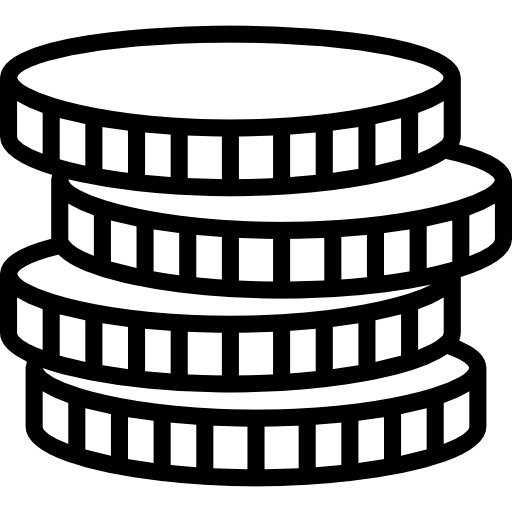 2
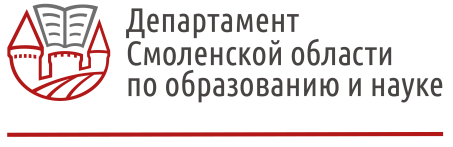 Создание нового механизма контрольной (надзорной) деятельности
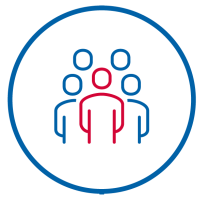 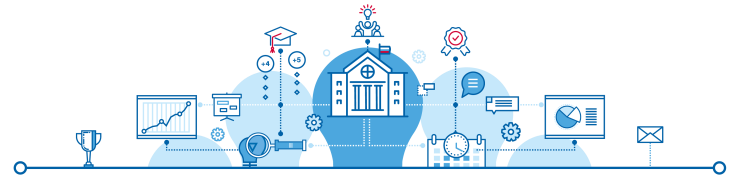 Контрольная (надзорная) деятельность в РФ
247-ФЗ от 31.07.2020 «Об обязательных требованиях в РФ»

248-ФЗ от 31.07.2021 «О государственном контроле (надзоре)  и муниципальном контроле в Российской Федерации»

273-ФЗ от 29.12.2012 «Об образовании в Российской Федерации»

99-ФЗ  от 04.05.2011 «О лицензировании отдельных видов деятельности»

184-ФЗ от 06.10.1999 «Об общих принципах организации законодательных (представительных) и исполнительных органов государственной власти субъектов Российской Федерации» 

131-ФЗ от 06.10.2003 «Об общих принципах организации местного самоуправления в Российской Федерации»
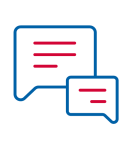 Базовые  нормативные  правовые акты
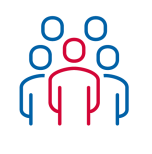 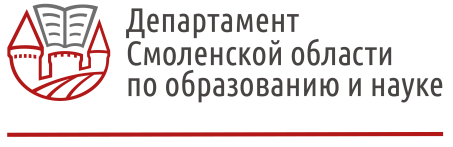 УПРАВЛЕНИЕ ПО НАДЗОРУ И КОНТРОЛЮ В СФЕРЕ ОБРАЗОВАНИЯ ДЕПАРТАМЕНТА
ПРИОРИТЕТНЫЕ  ЗАДАЧИ


Изменение организационно-правовой структуры управления

изменение названий отделов, функционала и полномочий специалистов,
появление сектора информационно-аналитического сопровождения

Повышение открытости и доступности информации о деятельности управления
                                                                                 
                                                                                Концепция открытости органов власти
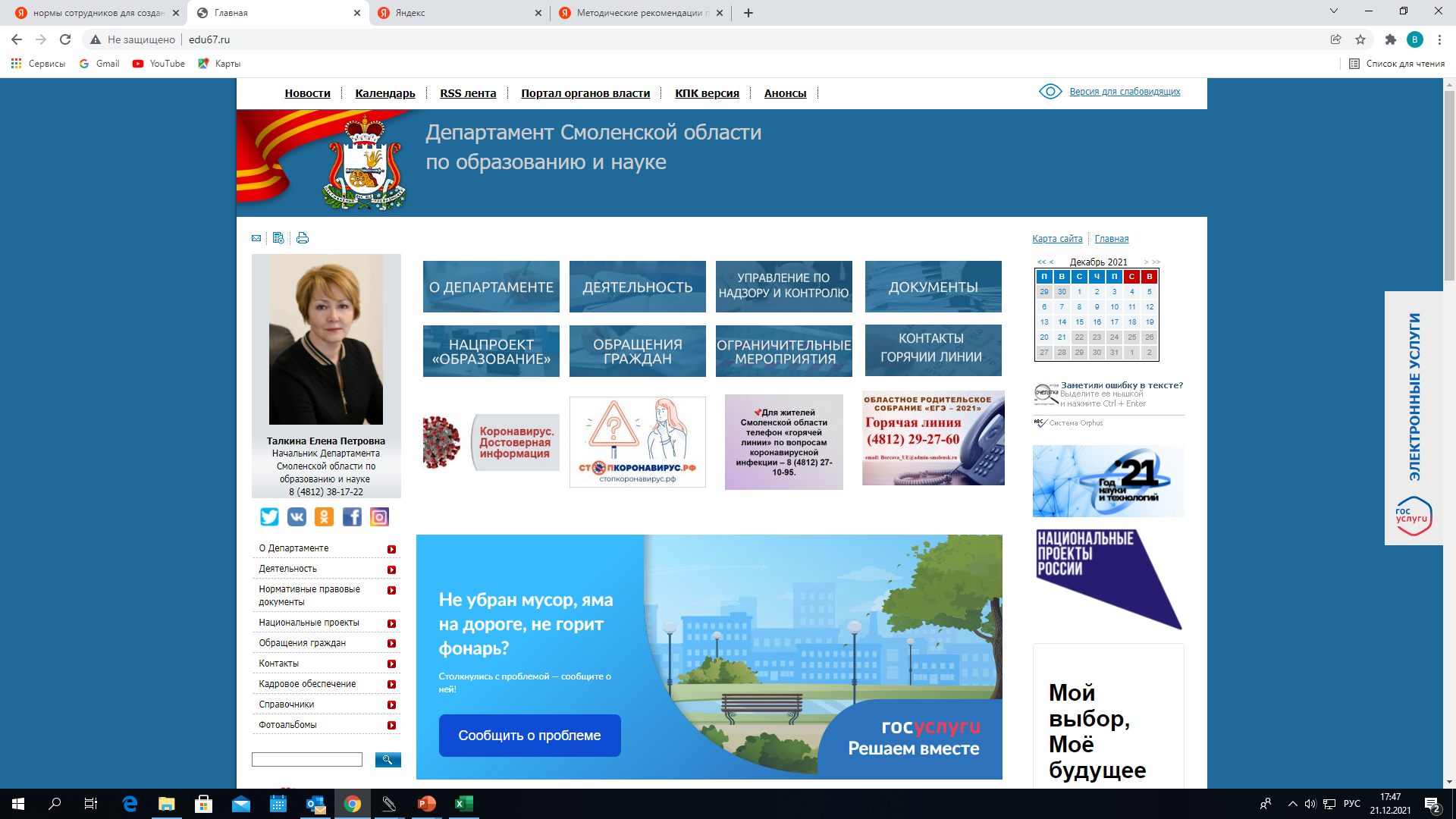 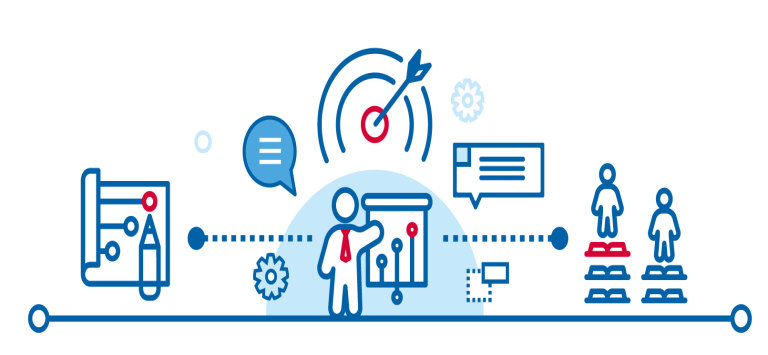 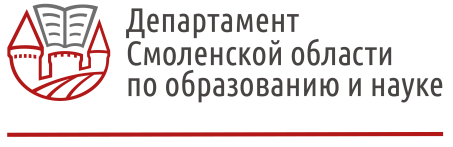 УПРАВЛЕНИЕ ПО НАДЗОРУ И КОНТРОЛЮ В СФЕРЕ ОБРАЗОВАНИЯ ДЕПАРТАМЕНТА
ПРИОРИТЕТНЫЕ  ЗАДАЧИ


Управление рисками причинения вреда (ущерба) охраняемым ценностям  

категории риска

Реестр объектов, отнесенных к категориям риска (950 ед.)


Перенос акцентов с контрольных (надзорных) мероприятий на профилактику

- Программа профилактики рисков на 2022 год (с учётом общественного обсуждения)
Три категории риска:
Низкий риск – не проводятся
Средний риск – 1 раз в 4 года 
Высокий риск – 1 раз в 3 года
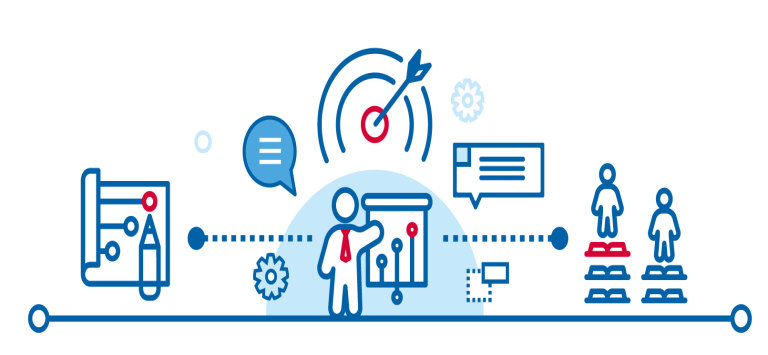 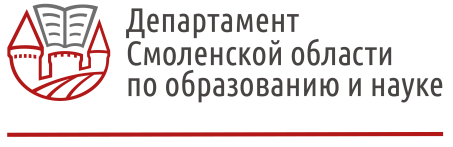 УПРАВЛЕНИЕ ПО НАДЗОРУ И КОНТРОЛЮ В СФЕРЕ ОБРАЗОВАНИЯ ДЕПАРТАМЕНТА
ПРИОРИТЕТНЫЕ  ЗАДАЧИ


Соблюдение прав и законных интересов контролируемых лиц

разъяснение прав
досудебное обжалование (!)
возможность отказа от проведения профилактического мероприятия
право владеть информацией о причинах внепланового контрольного (надзорного) мероприятия

Укрепление института экспертного сообщества 

всесторонняя, объективная, компетентная оценка, отражаемая в экспертном заключении
независимость оценки
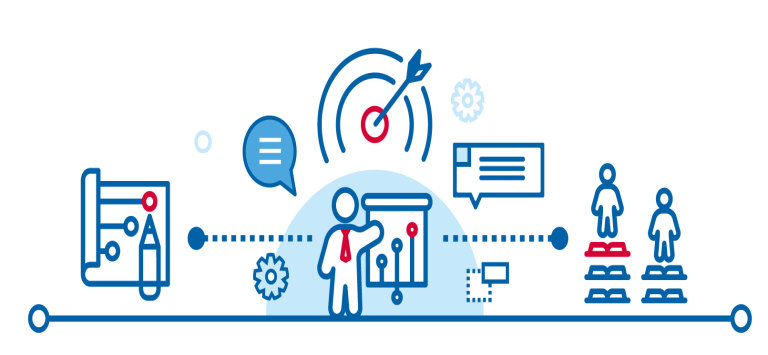 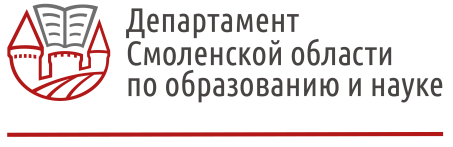 УПРАВЛЕНИЕ ПО НАДЗОРУ И КОНТРОЛЮ В СФЕРЕ ОБРАЗОВАНИЯ ДЕПАРТАМЕНТА
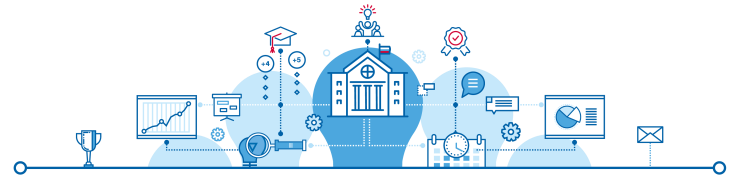 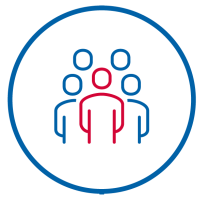 И З М Е Н Е Н И Я
3 ВИДА КОНТРОЛЯ                                                    1  ФЕДЕРАЛЬНЫЙ ГОСУДАРСТВЕННЫЙ НАДЗОР В СФЕРЕ ОБРАЗОВАНИЯ
лицензионный + качество + законодательство
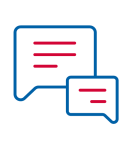 ОГРАНИЧЕНИЕ СРОКОВ ДЕЙСТВИЯ РАЗРЕШИТЕЛЬНЫХ ДОКУМЕНТОВ                                 БЕССРОЧНЫЙ    ПЕРИОД
ЦЕЛЬ И ПРЕДМЕТ ГОСУДАРСТВЕННОЙ АККРЕДИТАЦИИ                   СООТВЕТСТВИЕ АККРЕДИТАЦИОННЫМ ПОКАЗАТЕЛЯМ
РЕФОРМИРОВАНИЕ
ЗАПРОС ДОКУМЕНТОВ У КОНТРОЛИРУЕМОГО ЛИЦА                                   МАКСИМАЛЬНОЕ ПРИВЛЕЧЕНИЕ
ИНФОРМАЦИОННЫХ РЕСУРСОВ, НАХОДЯЩИХСЯ В РАСПОРЯЖЕНИИ ИНЫХ ОРГАНОВ ВЛАСТИ И УЧРЕЖДЕНИЙ
ЗАПРОС ДОКУМЕНТОВ НА БУМАЖНЫХ НОСИТЕЛЯХ                      ПЕРЕХОД НА ЭЛЕКТРОННУЮ ПЛАТФОРМУ ДОКУМЕНТООБОРОТА
ВЫЕЗДНОЕ / ДОКУМЕНТАЦИОННОЕ ИЗУЧЕНИЕ                             ИСПОЛЬЗОВАНИЕ СРЕДСТВ ДИСТАНЦИОННОГО ВЗАИМОДЕЙСТВИЯ: АУДИО-, ВИДЕО-, ФОТОСЪЕМКИ
РОСТ СЛУЧАЕВ, ОСУЩЕСТВЛЕНИЯ НЕЗАКОННОЙ ОБРАЗОВАТЕЛЬНОЙ ДЕЯТЕЛЬНОСТИ                         ПРЕСЕЧЕНИЕ
МЕЖВЕДОМСТВЕННОЕ  ВЗАИМОДЕЙСТВИЕ  С  ОРГАНАМИ  МВД  И  ПРОКУРАТУРЫ                         ИНИЦИИРОВАНИЕ СОВМЕСТНЫХ МЕРОПРИЯТИЙ
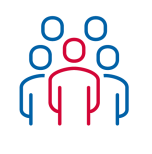